Saying where you are going and what there is there
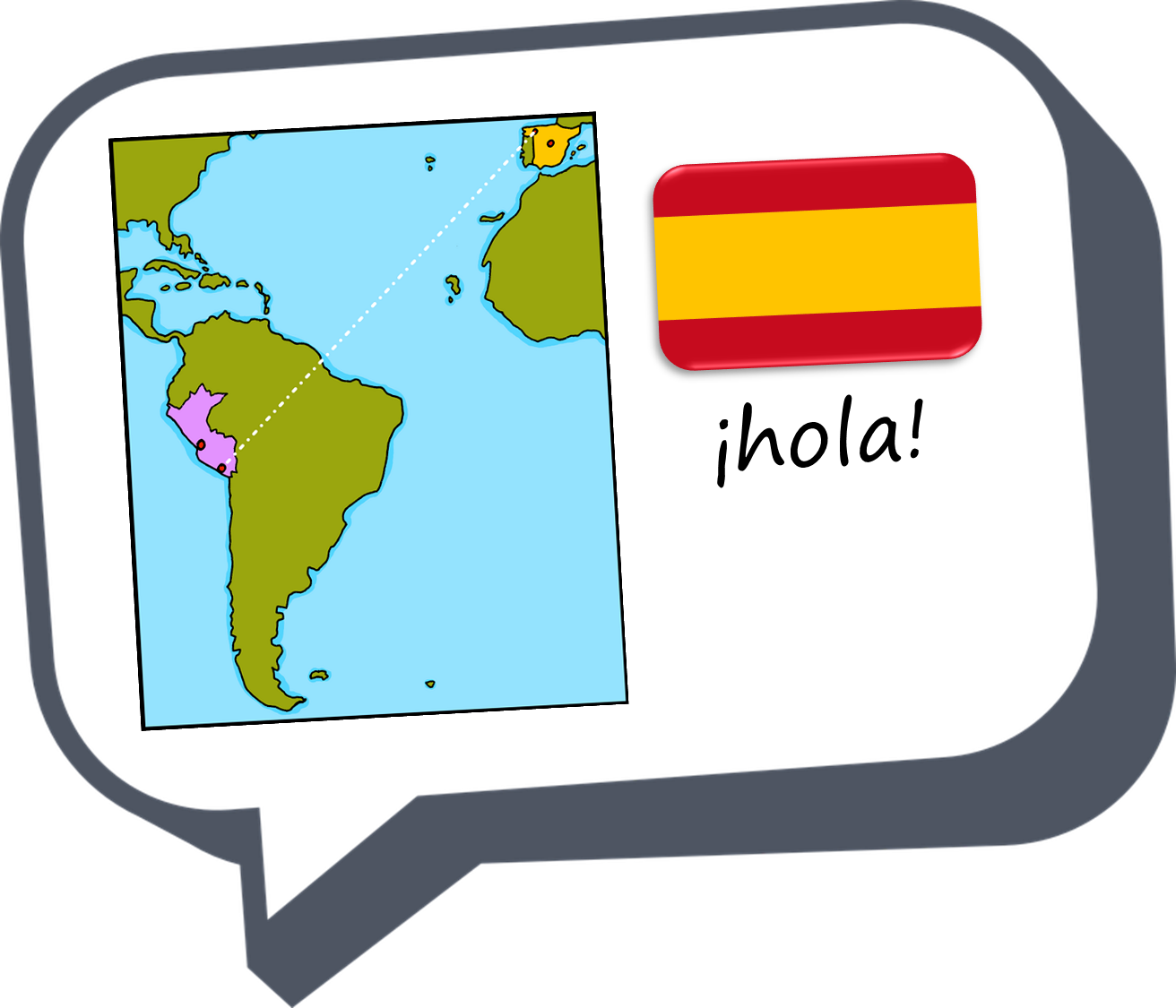 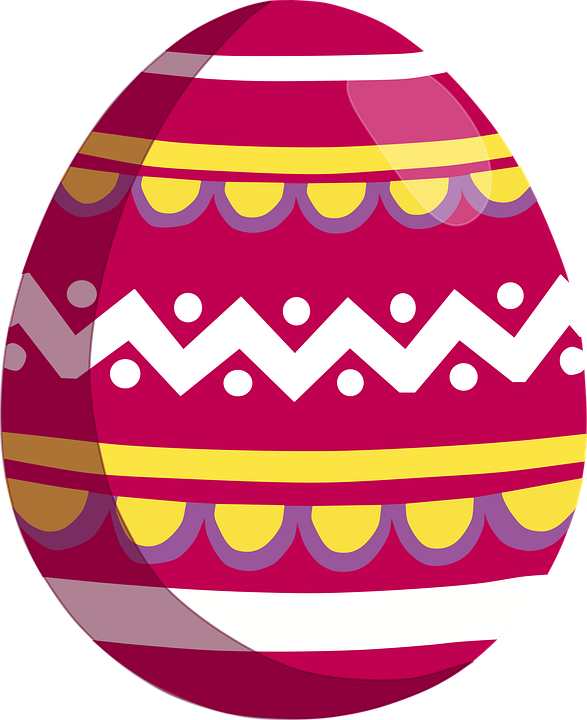 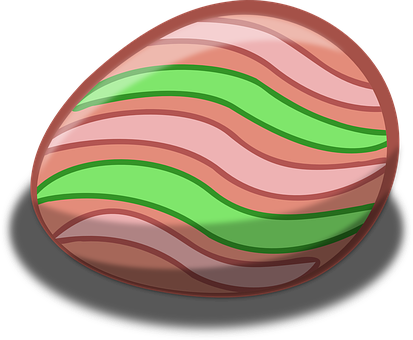 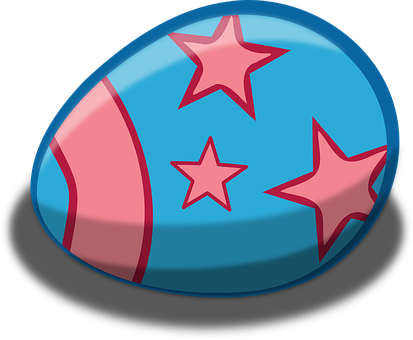 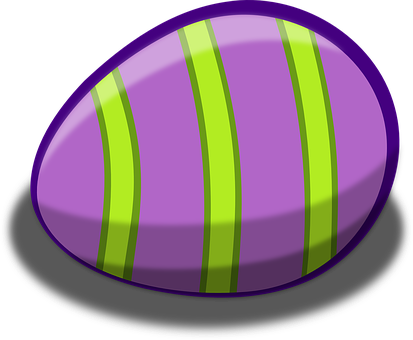 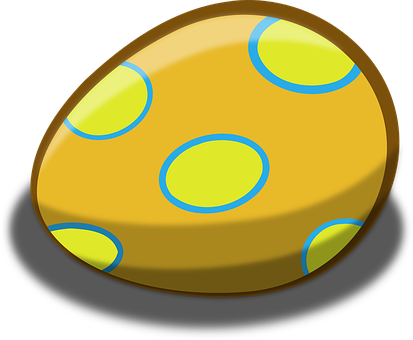 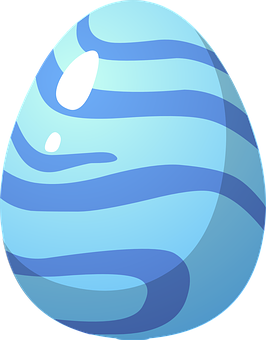 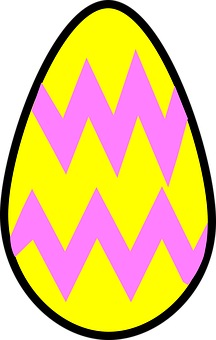 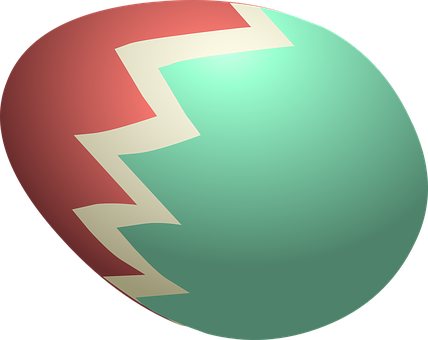 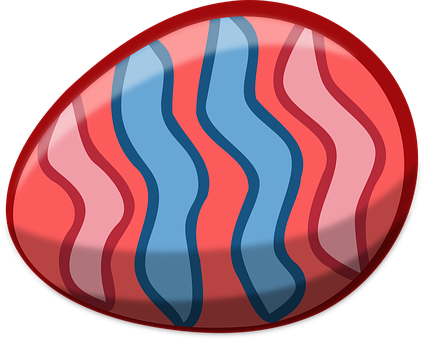 azul
Phonics
Easter activities
[Speaker Notes: Artwork by Steve Clarke. All additional pictures selected are available under a Creative Commons license, no attribution required.

The frequency rankings for words that occur in this PowerPoint which have been previously introduced in the resources are given in the SOW (excel document) and in the resources that first introduced and formally re-visited those words. 

Source: Davies, M. & Davies, K. (2018). A frequency dictionary of Spanish: Core vocabulary for learners (2nd ed.). Routledge: London

For any other words that occur incidentally in this PowerPoint, frequency rankings will be provided in the notes field wherever possible.]
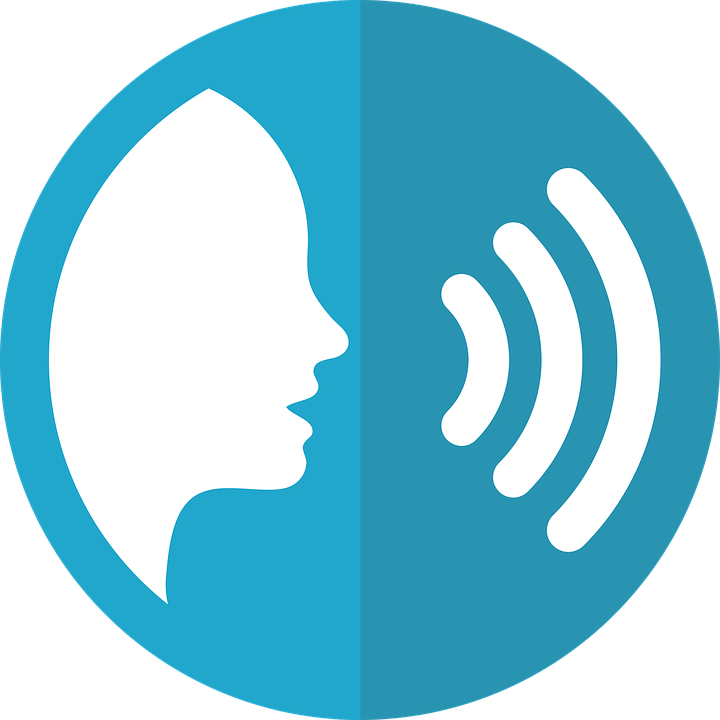 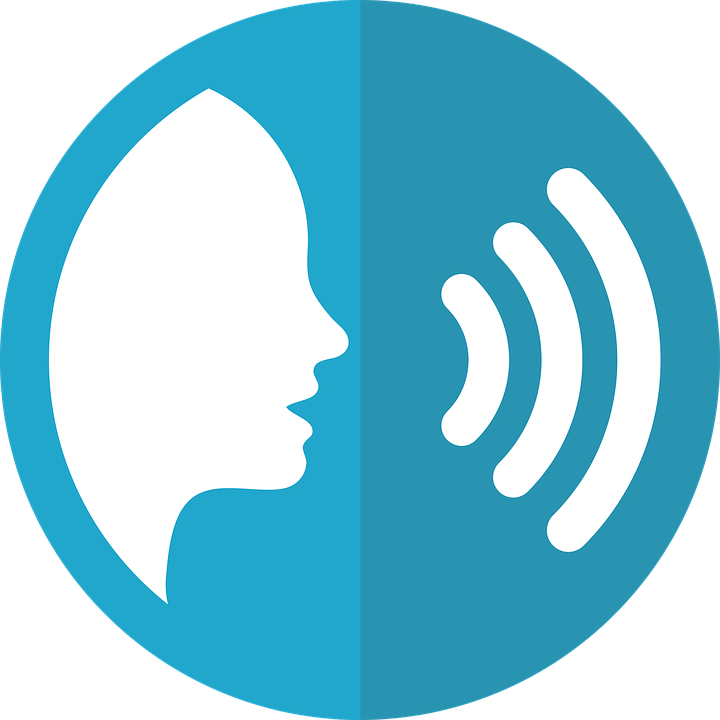 [v]
[b]
pronunciar
pronunciar
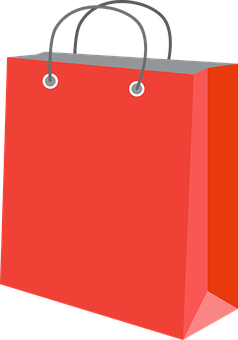 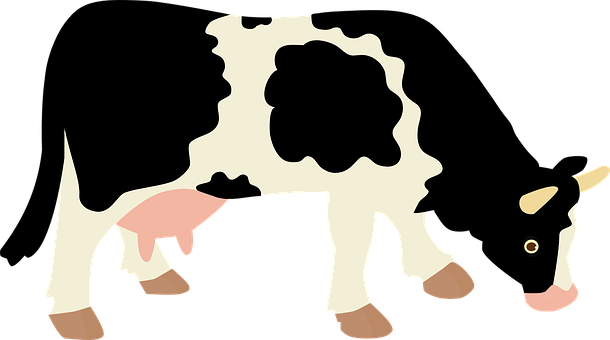 vaca
bolsa
[Speaker Notes: Phonics quiz

Timing:  flexible during Week 11Procedure: 
Print out one set of these 14 phonics cards.
Working with one pupil at a time, elicit the pronunciation of each word.
Say: You have not learnt these words, but you have learnt how to read aloud these sounds, so just have a go at reading each word aloud.
Focus only on the accurate pronunciation of the target SSC and tolerate any other inaccuracies.
Use the pupil scoring sheet at the end of this presentation to assess SSC knowledge and give feedback.

Note: Whilst working with individual children, others can be doing the Easter activities at the end of this presentation.]
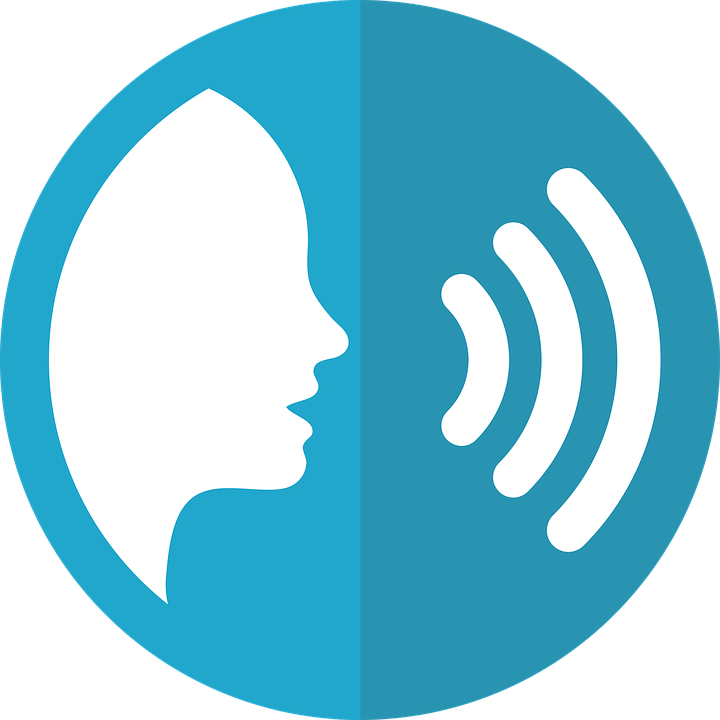 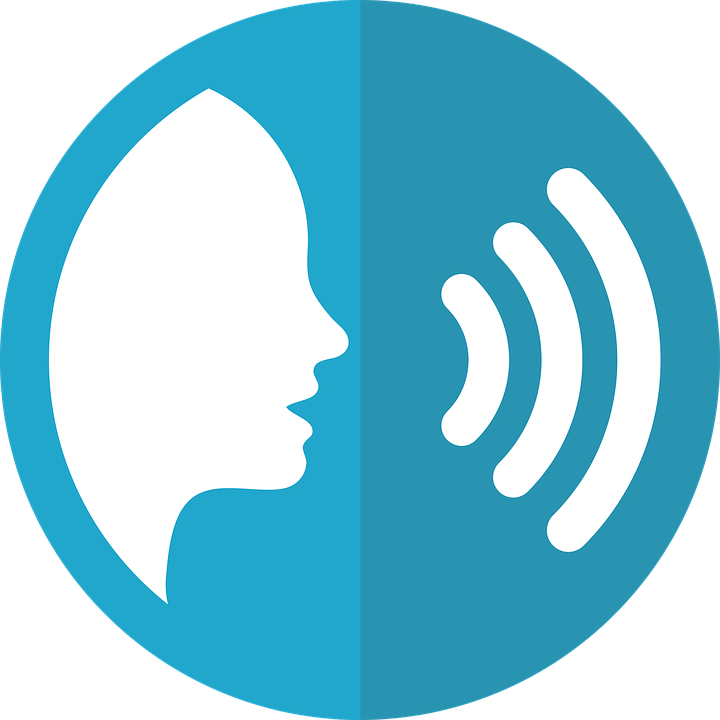 [l]
[ll]
pronunciar
pronunciar
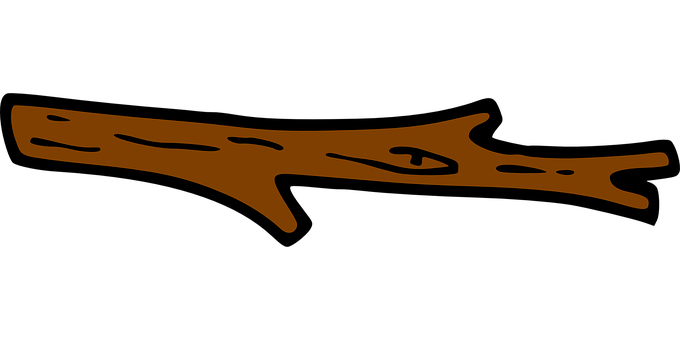 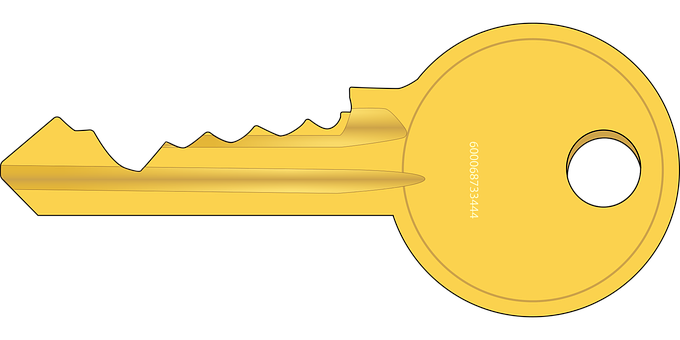 palo
llave
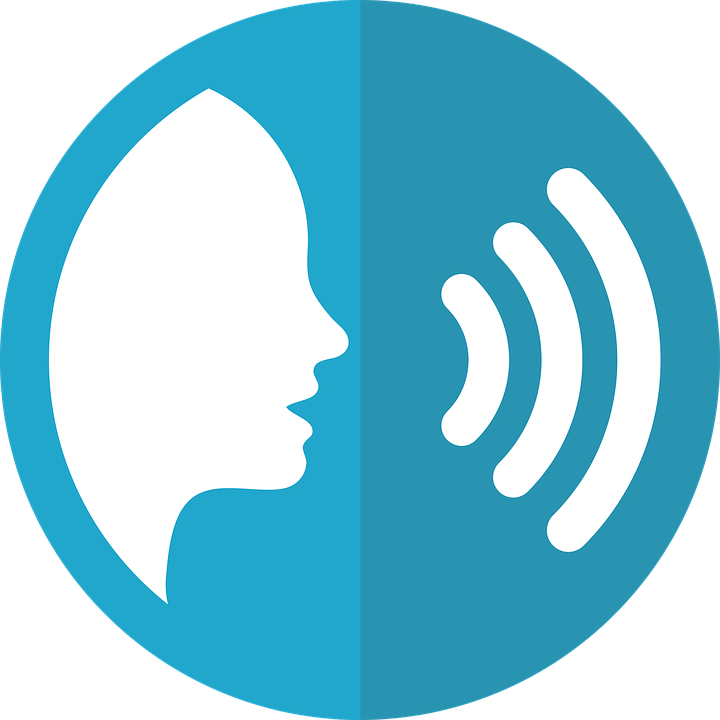 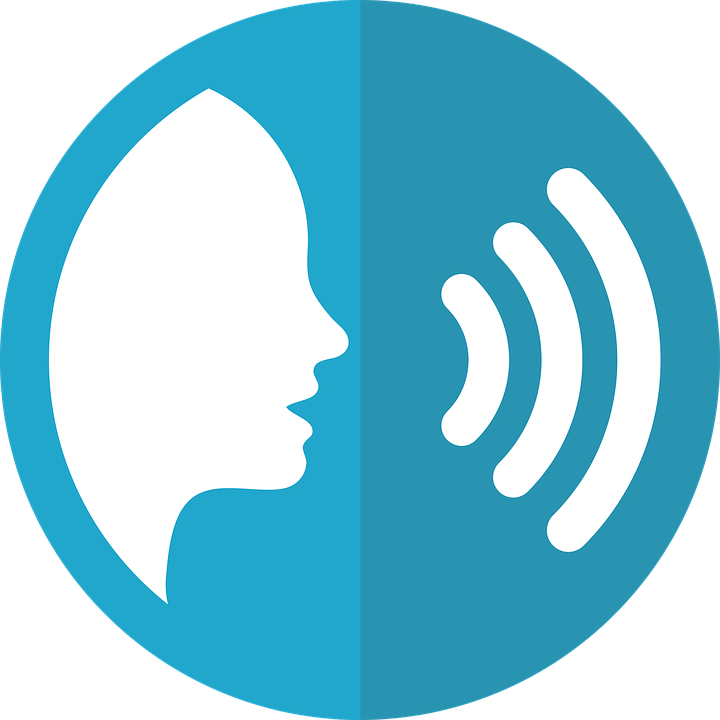 [gu]
[ga]
pronunciar
pronunciar
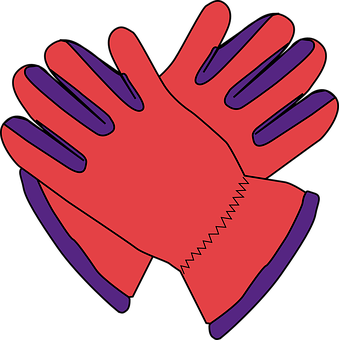 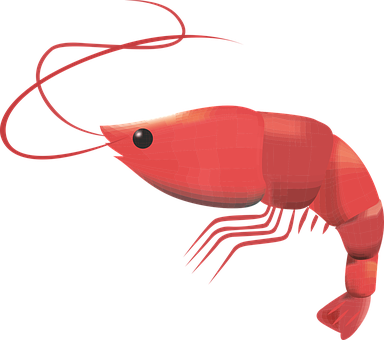 guantes
gamba
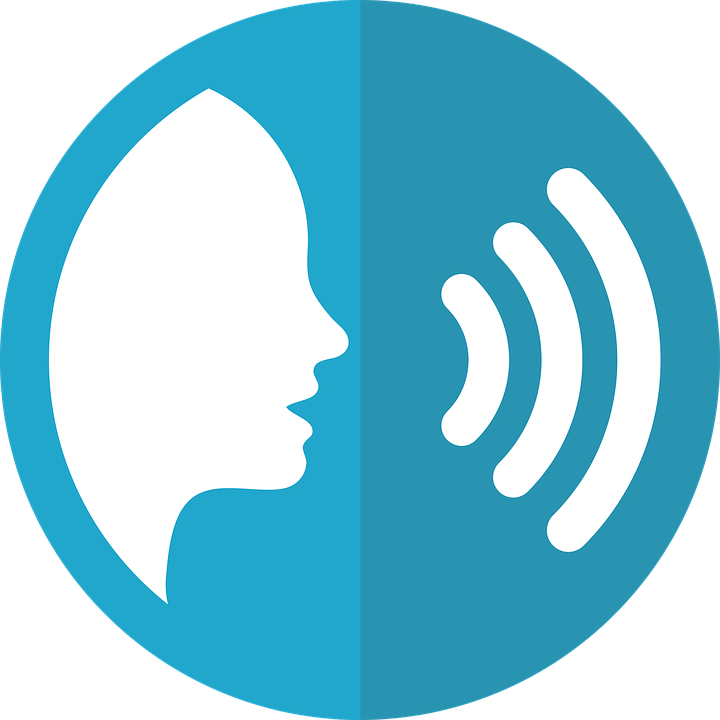 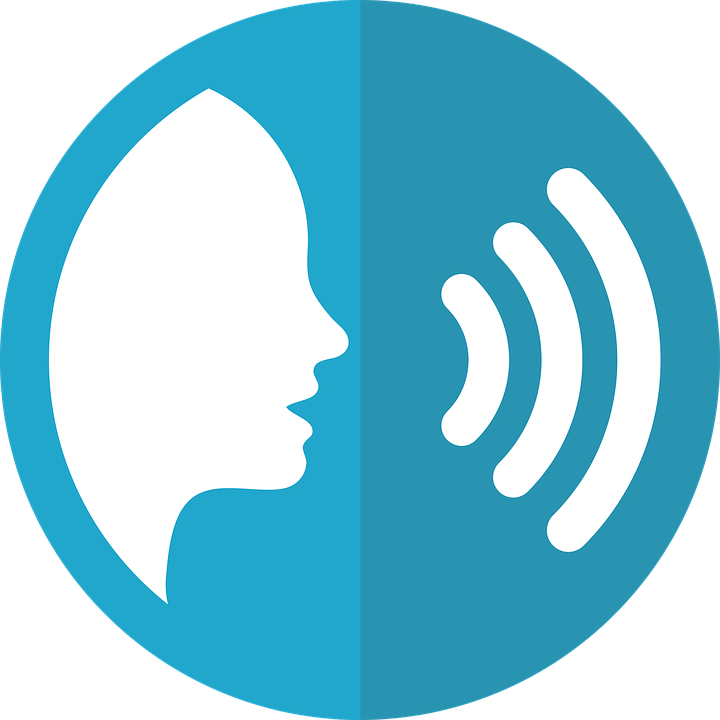 [go]
[Stress 1]
pronunciar
pronunciar
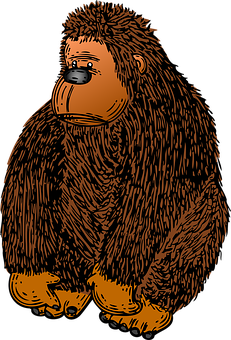 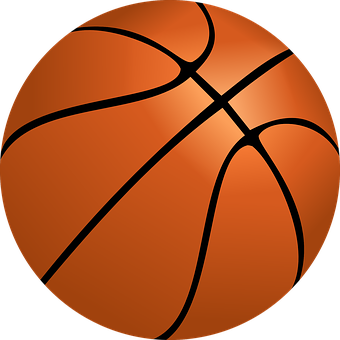 gorila
balón
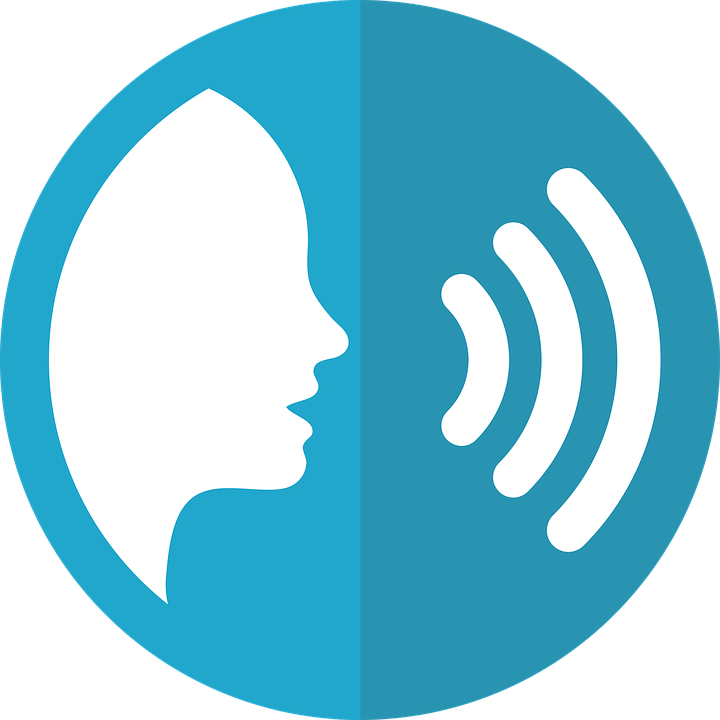 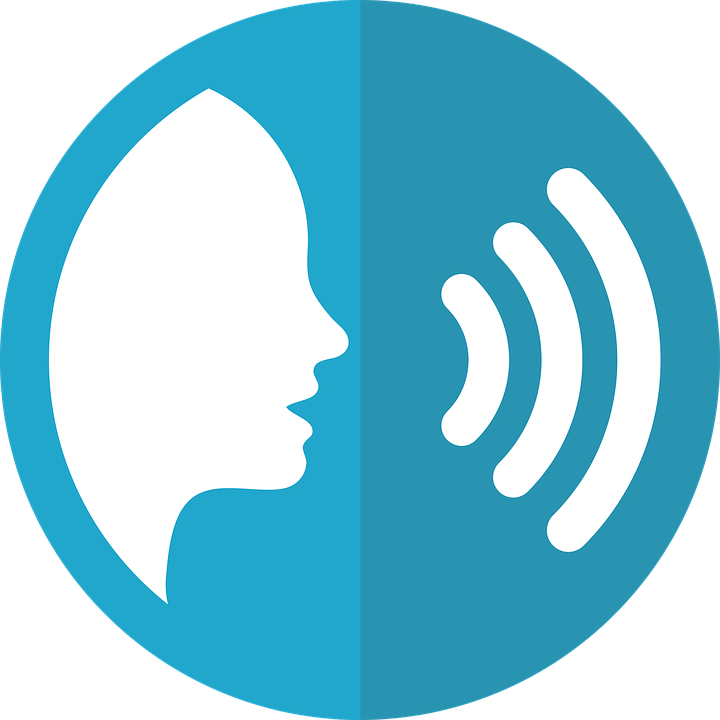 [Stress 3]
[Stress 2]
pronunciar
pronunciar
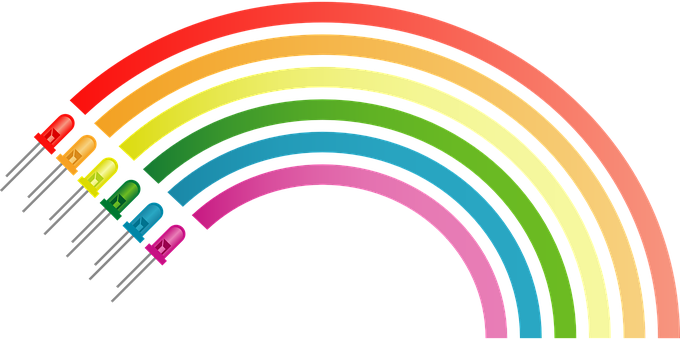 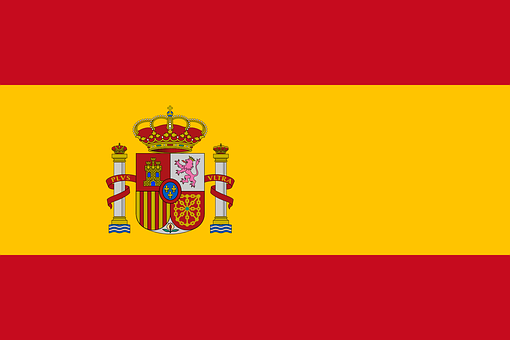 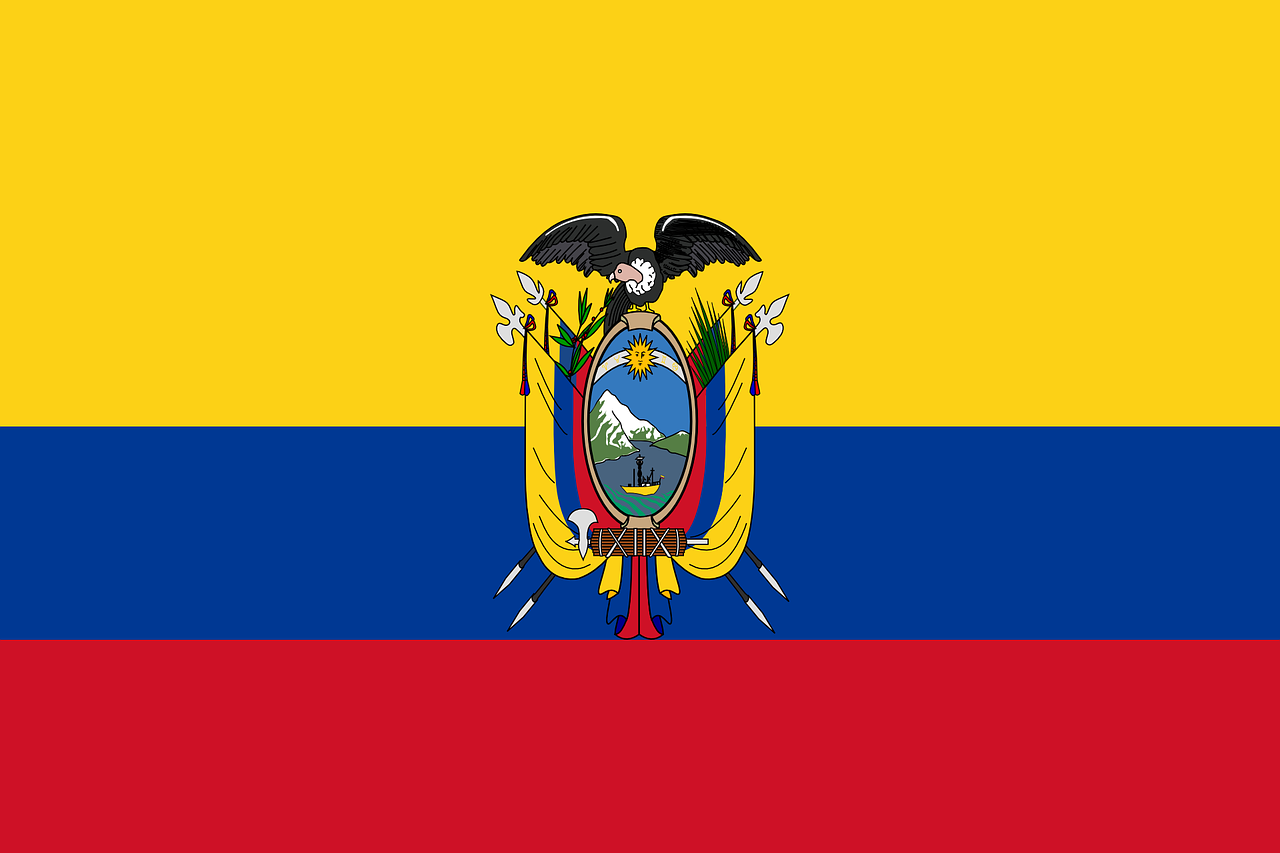 banderas
color
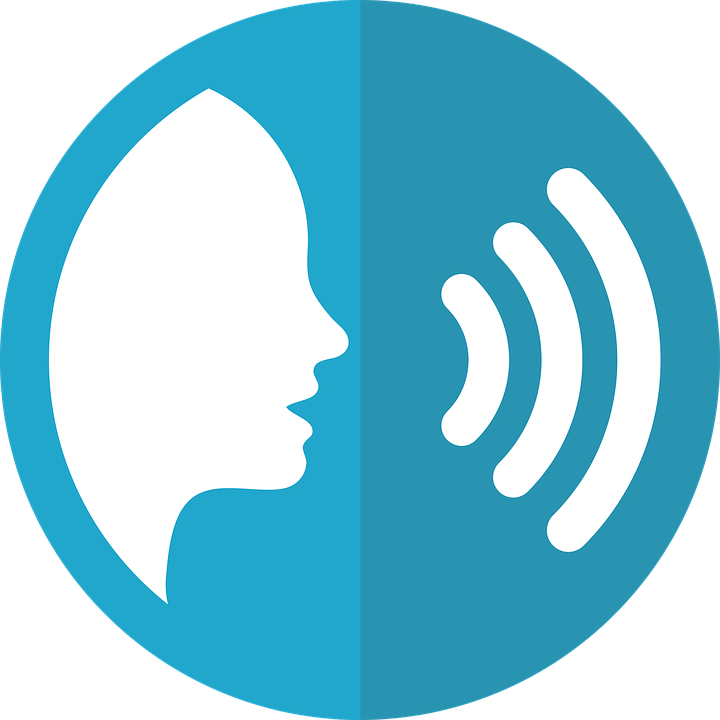 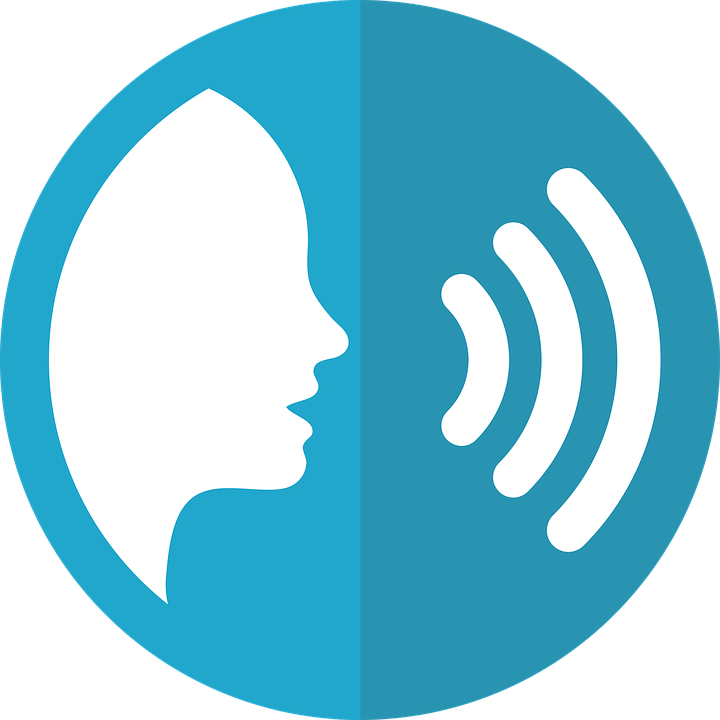 [que]
[qui]
pronunciar
pronunciar
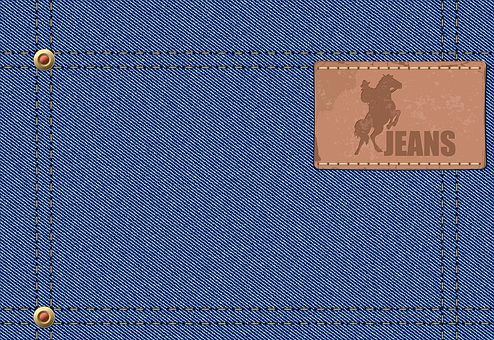 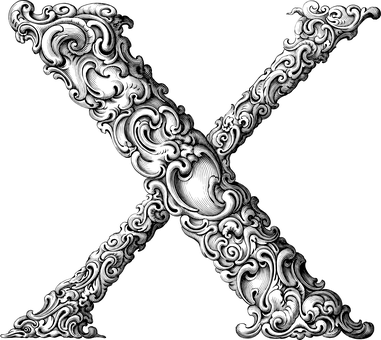 vaqueros
equis
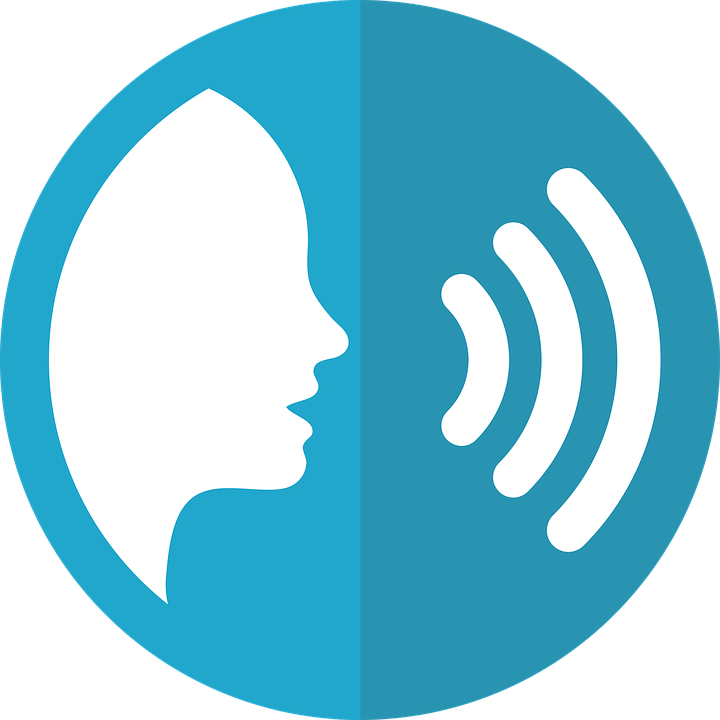 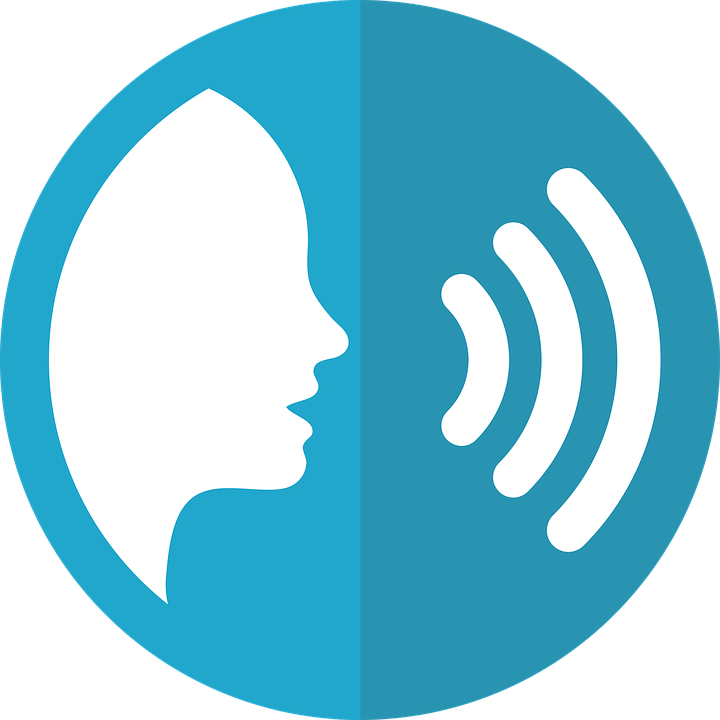 [n]
[ñ]
pronunciar
pronunciar
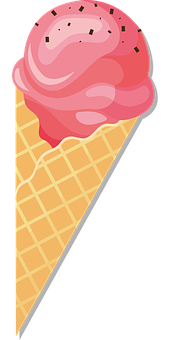 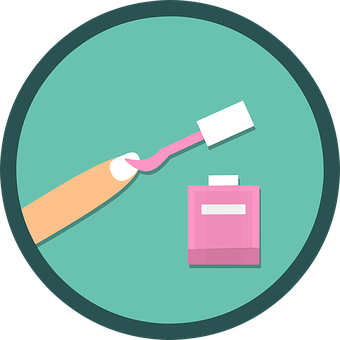 cono
uña
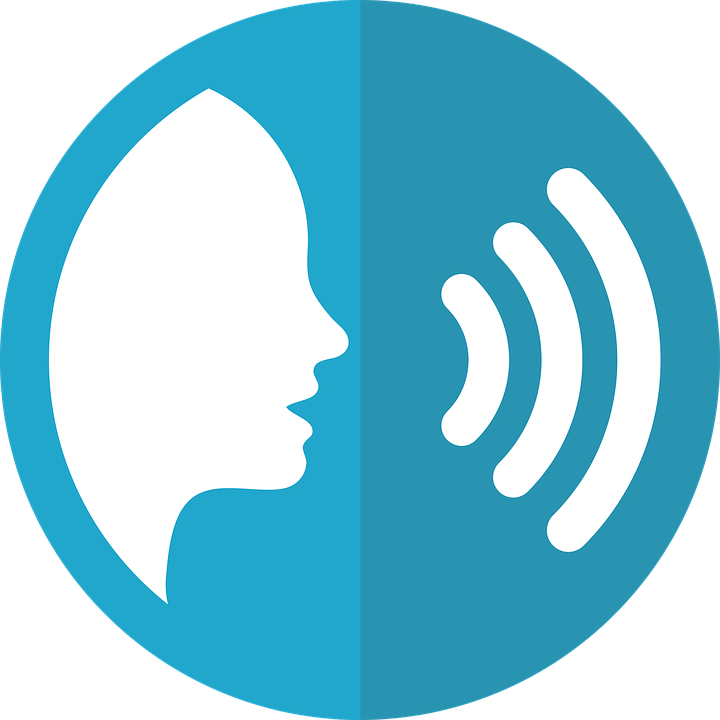 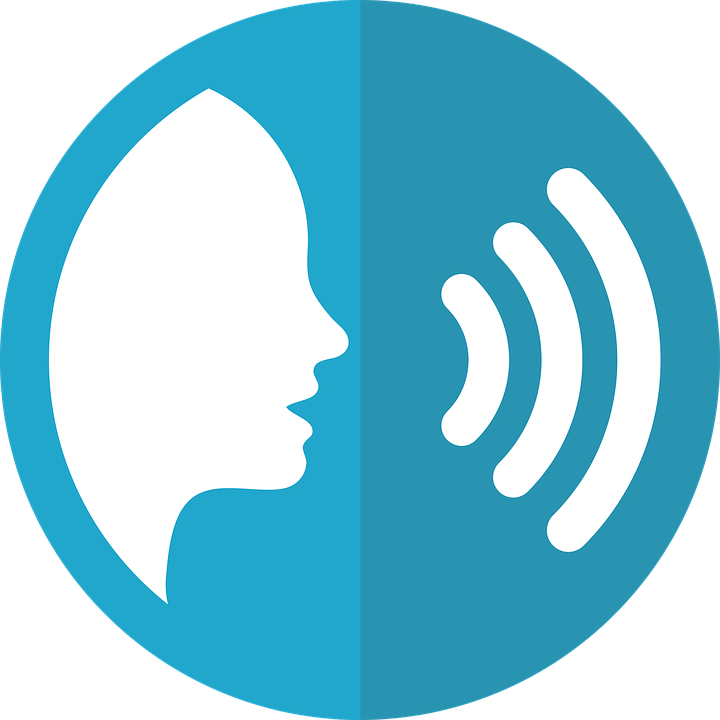 [r]
[rr]
pronunciar
pronunciar
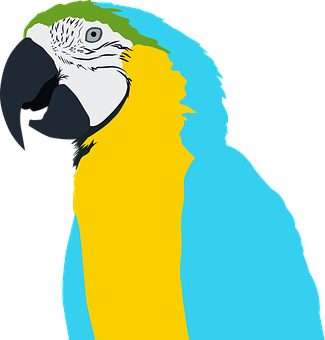 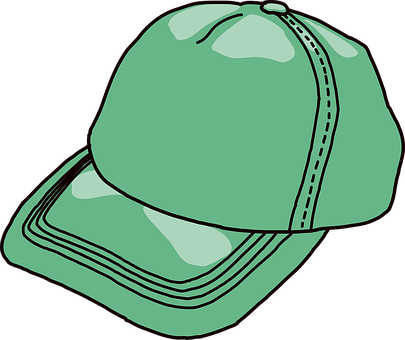 loro
gorra
Actividades de Pascua
1. Crack the codes to find out the Spanish words. Write them out next to the English word.
🟦
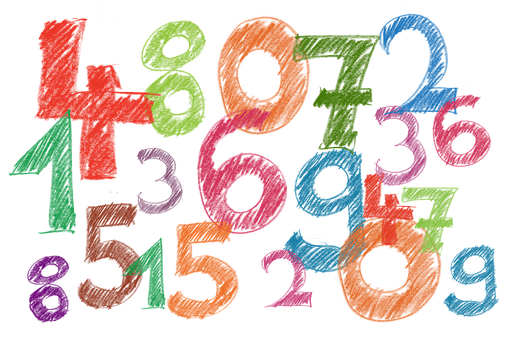 2
3
4
1
5
7
6
8
9
once (11)
corazones
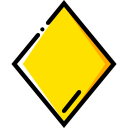 r    o              o    s
5
10
8
11
flores
💗
doce (12)
c   o   r     a         o               s
12
8
9
5
1
13
6
8
círculos
nueve (9)
🟢
c          r     c   u         o    s
1
8
9
2
1
5
14
triángulos
dieciséis (16)
💐
o     r      e
15
5
8
alfombra
14
9
13
una (1)
🔺
r                n         u     l    o
rombo
12
5
seis (6)
2
14
8
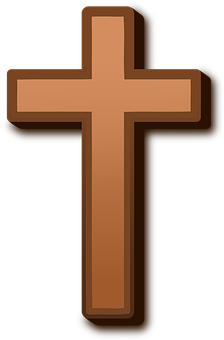 c    r    u   c    e    s
cuadrádos
veintiocho (28)
5
2
1
1
13
9
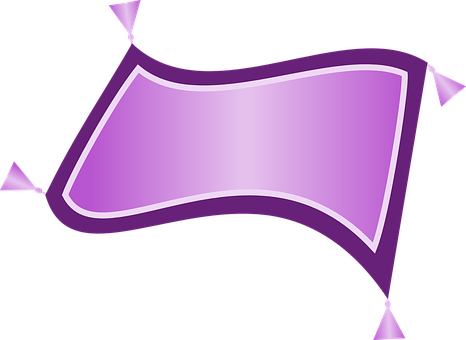 a    l      f    o   m   b   r     a
cruces
dos (2)
11
14
6
15
3
4
8
10
[Speaker Notes: Timing: 10-15 mins (independent)

Aim: to provide written practice of Spanish numbers 1-29 and reading comprehension of plural verb endings and meanings. 

This activity is designed as a worksheet for pupils to complete independently after completing assessments. Worksheet at end of this presentation. Answers on this slide. 

Pupils crack the code to find the Easter words, then they write them out in the table next to the English translation. 
Pupils read the information about Alfombras of Antigua, in Guatemala, and fill the gaps in the English translation with an appropriate word. This info sets the scene for #3. 
Information and more photos about the festival here: about the festival: https://trans-americas.com/holy-street-art-alfombras-antigua/

3. Pupils write down the number of shapes in the picture of one alfombra  in Guatemala (hearts, flowers, circles, etc.). 
4. Pupils design their won design. Pupils can also play ‘I spy’ activity and write the number in Spanish. 
5. Pupils colour the eggs to an appropriate basket by looking at and verb endings. They then write the English translation below each egg.



5.]
Alfombras of Antigua, Guatemala
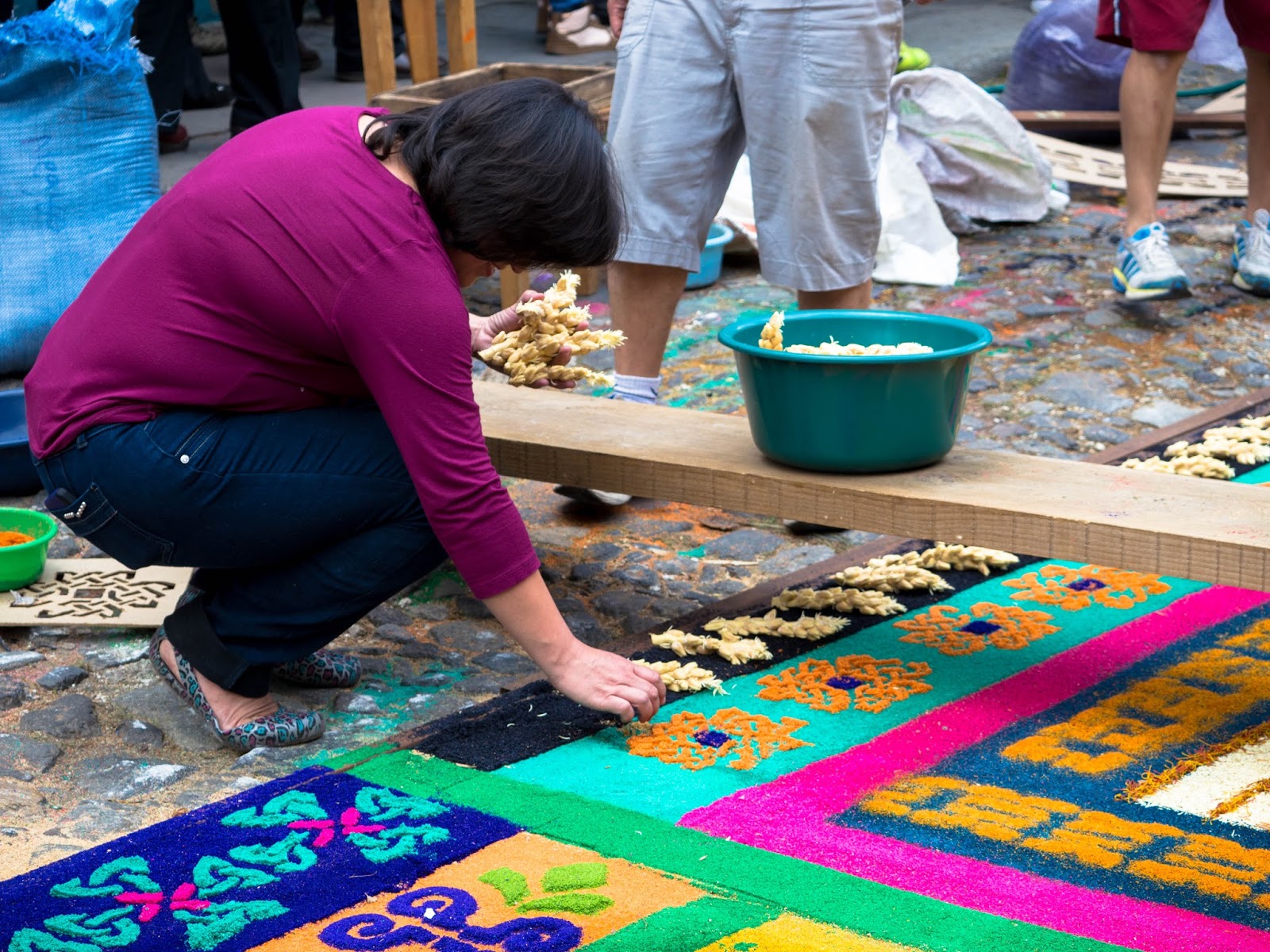 2. Read the text in Spanish and write the missing words in the English translation.
Cada Semana Santa* las 
personas en Antigua, Guatemala, hacen alfombras con serrín, arena de colores, flores, pétalos de flores , arroz, fruta, etc, creando formas y diseños diferentes.
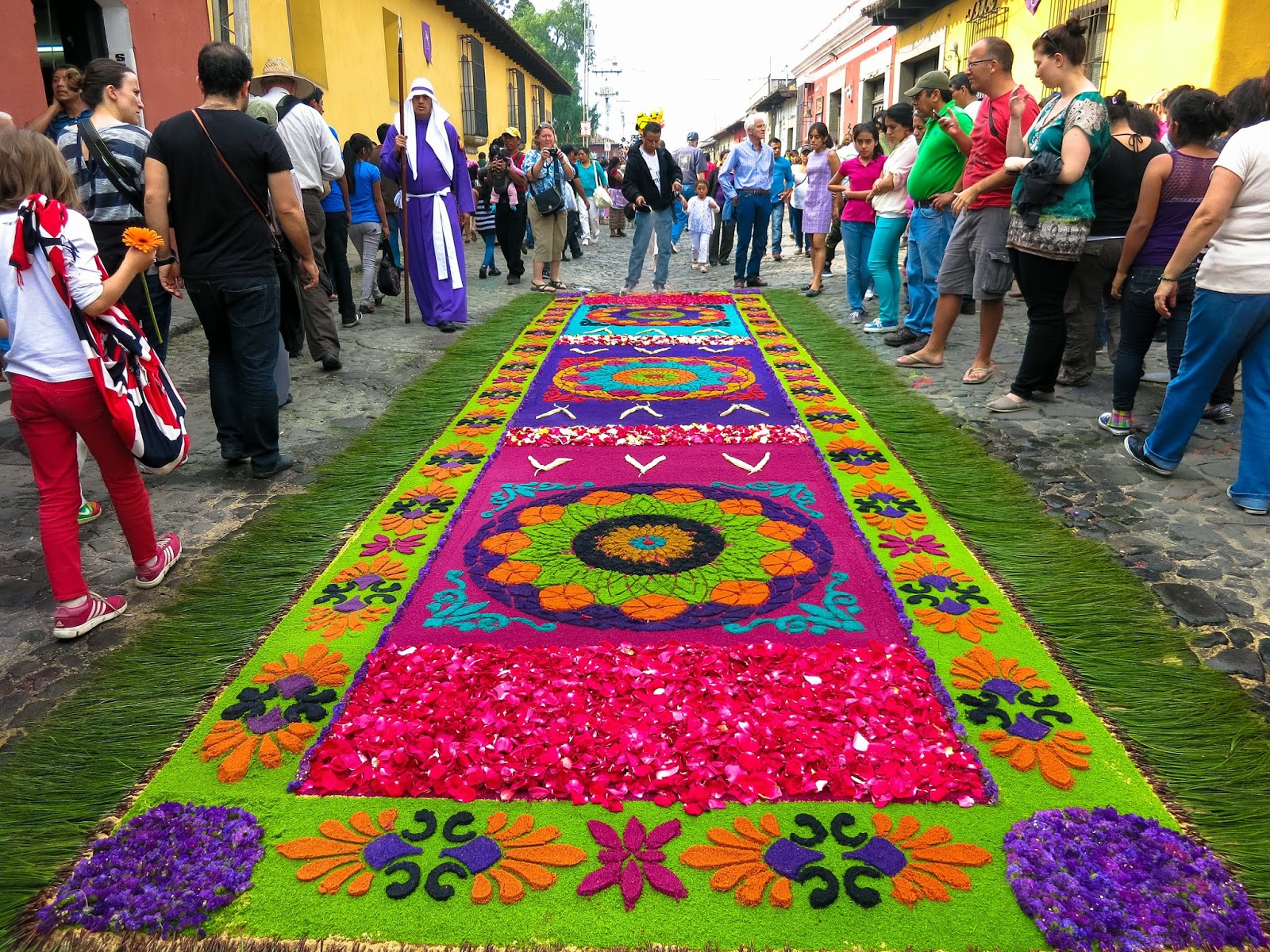 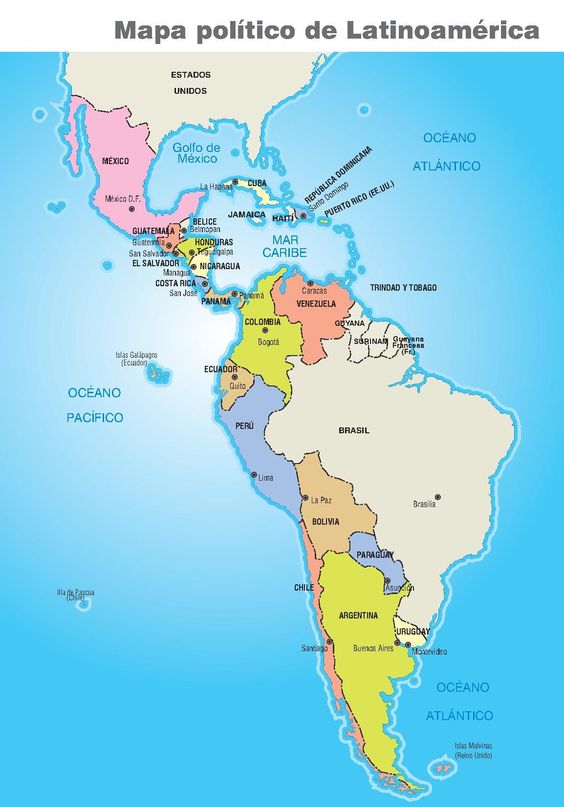 ______ Holy Week  people in Antigua, Guatemala, _________ carpets with sawdust, colourful sand, flowers, flower petals, rice, ______, etc., creating ___________ designs and shapes.
Each
make
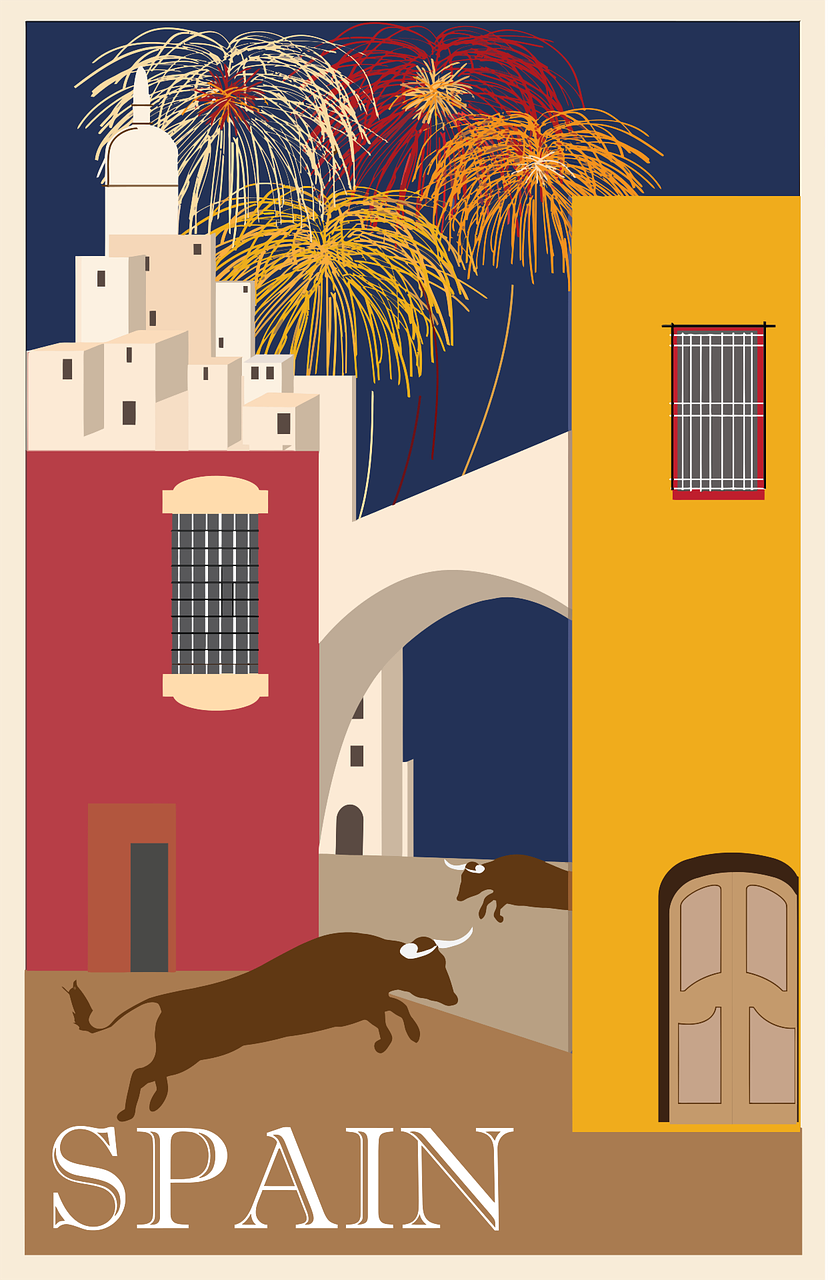 fruit
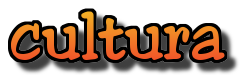 different
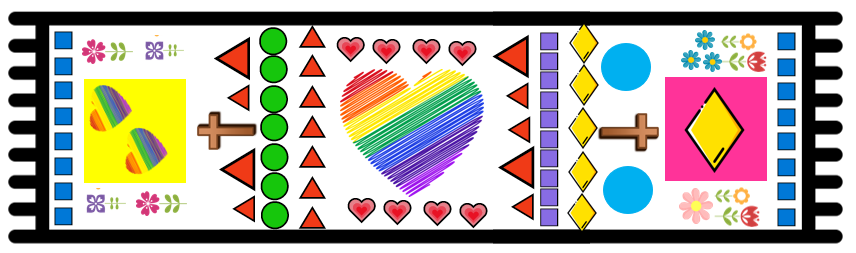 3. Count the shapes in the carpet write how many you see.
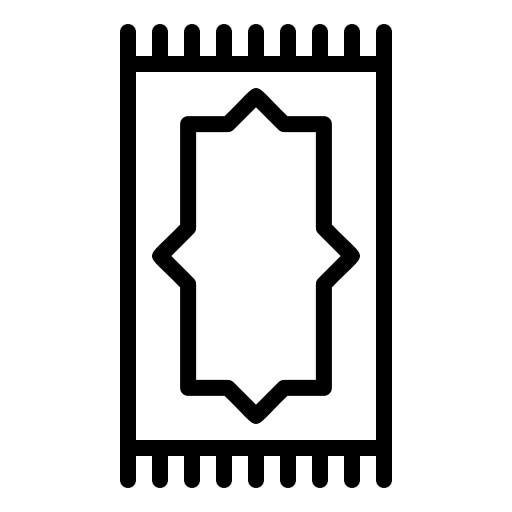 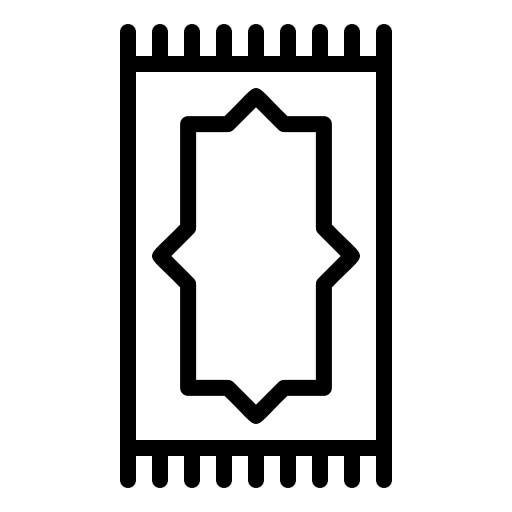 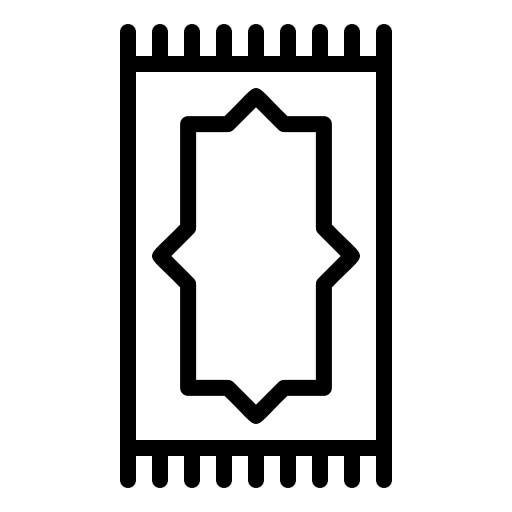 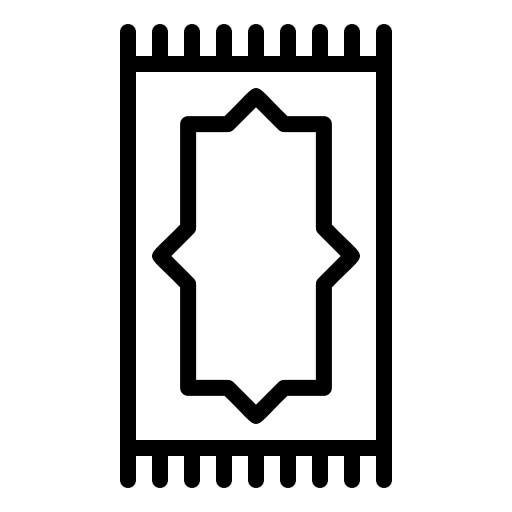 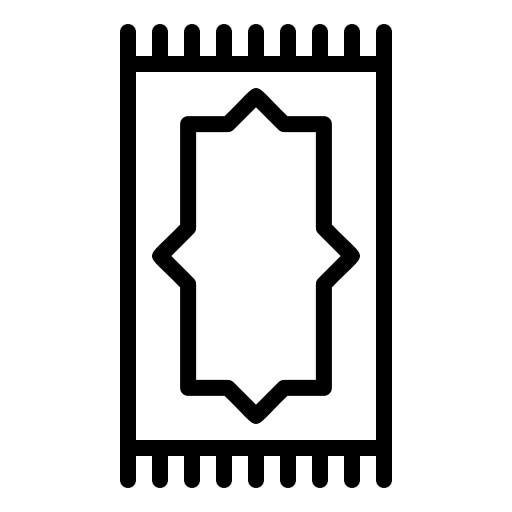 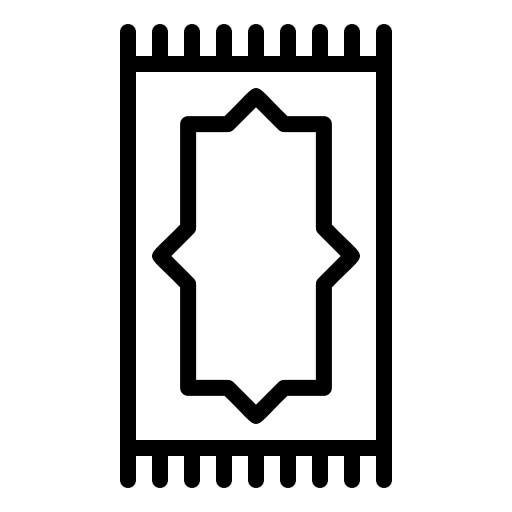 4. Create your own design of ‘alfombra’.
Actividades de Pascua
5. Colour each egg to match it to the correct basket. Write the English translations below.
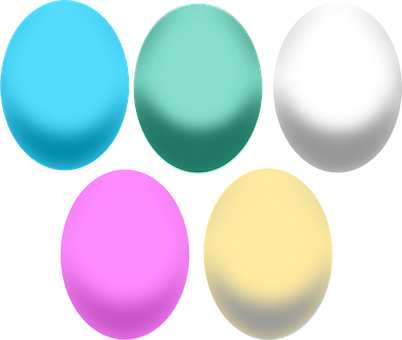 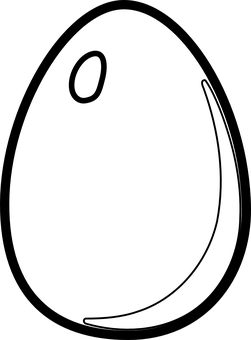 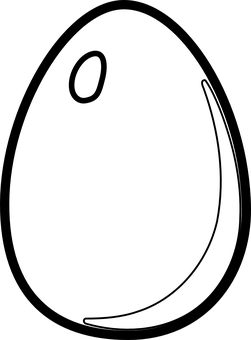 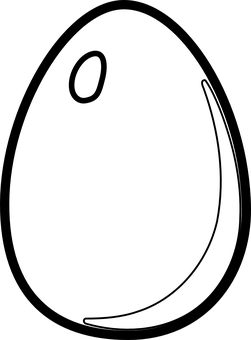 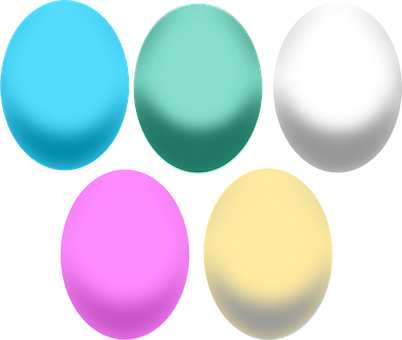 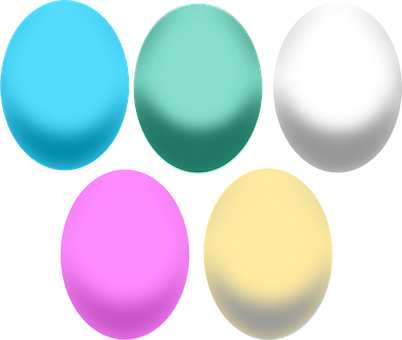 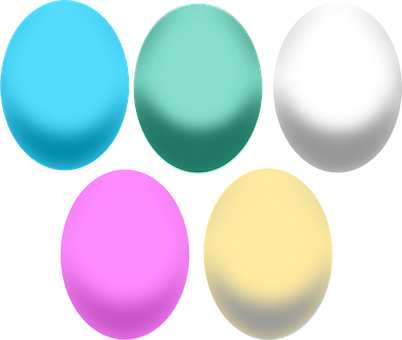 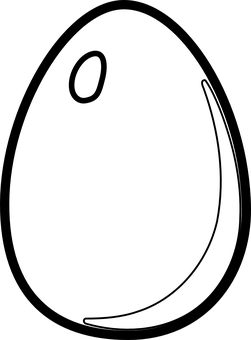 vemos
miran
tocan
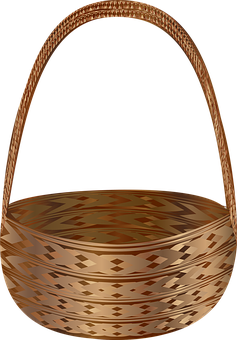 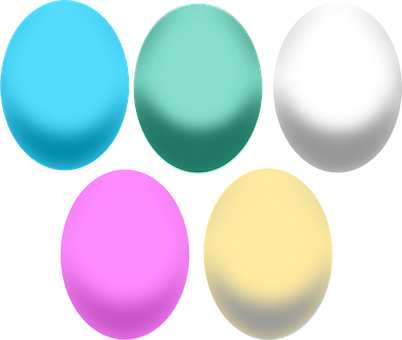 ayudamos
we
we see/watch
they look
they play
______________
____________
______________
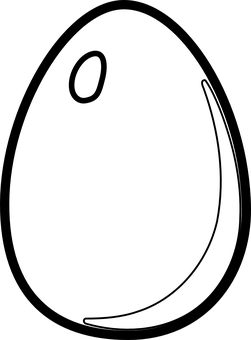 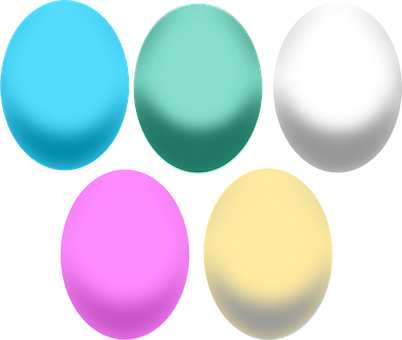 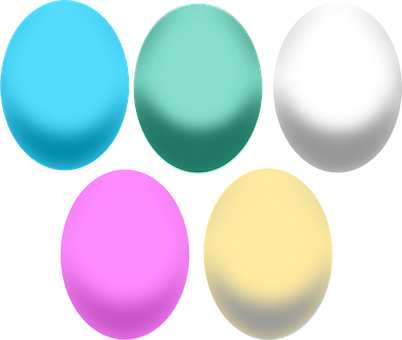 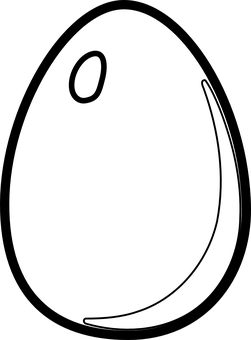 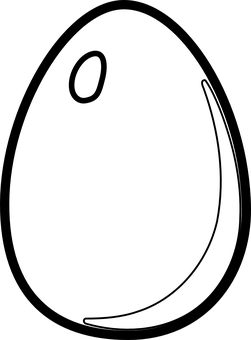 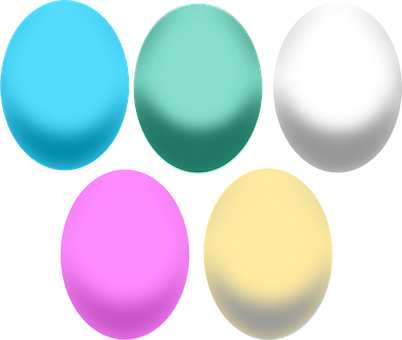 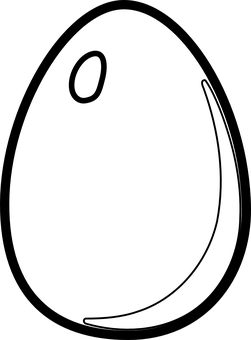 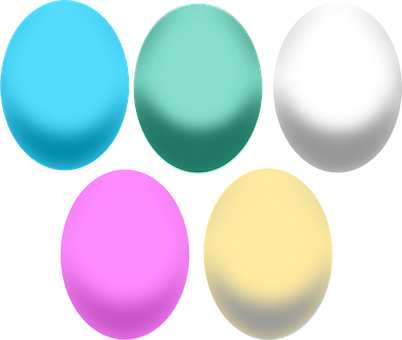 corren
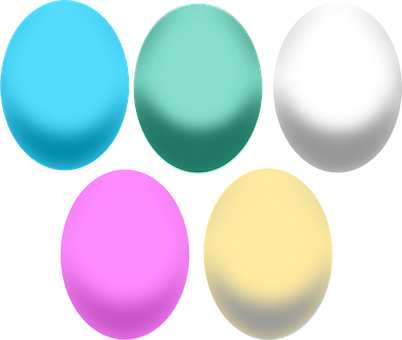 we help
__________
they
beben
bailan
hacen
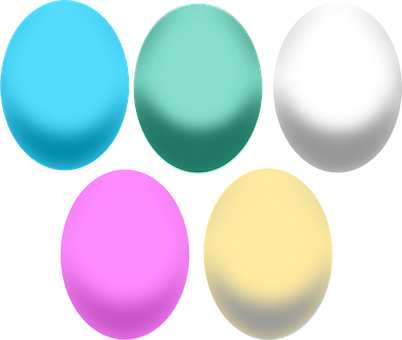 they run
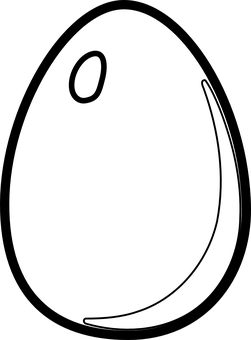 __________
ponemos
they drink
they dance
they do/make
_____________
______________
______________
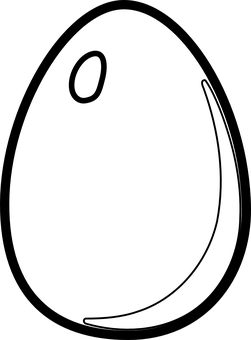 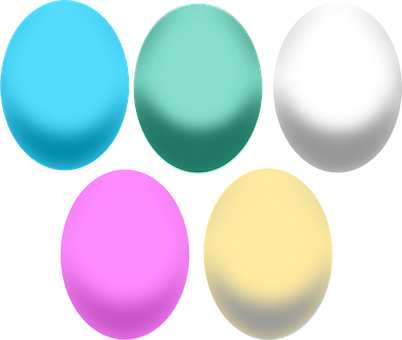 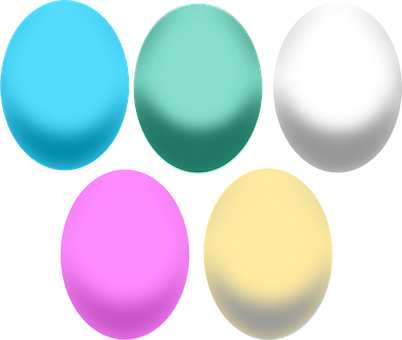 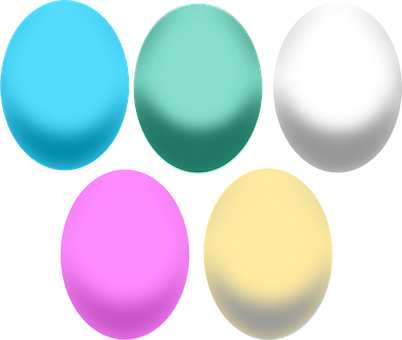 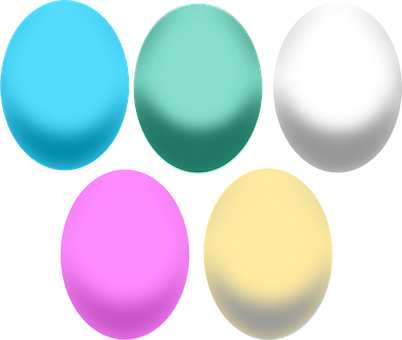 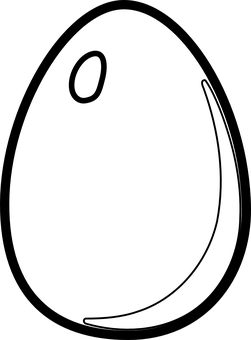 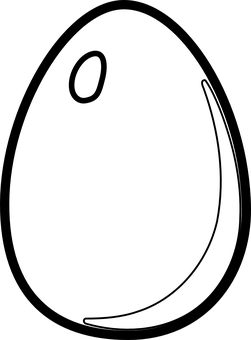 bailamos
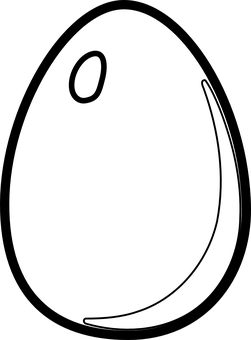 cocinamos
ven
we put
__________
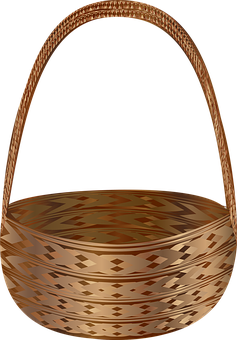 leemos
they see/watch
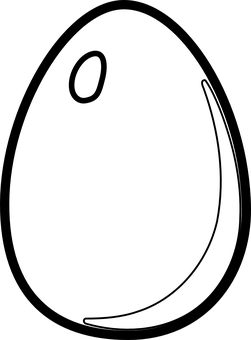 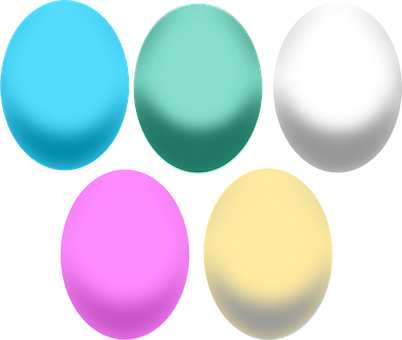 _______________
we cook
we read
we dance
__________
______________
______________
leen
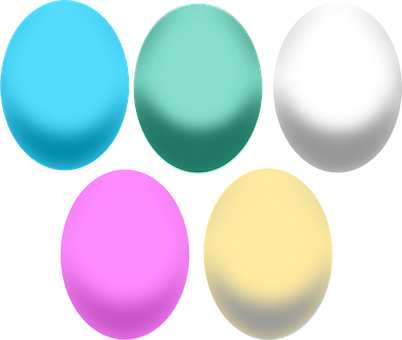 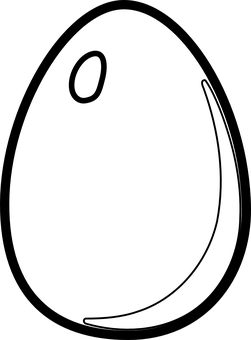 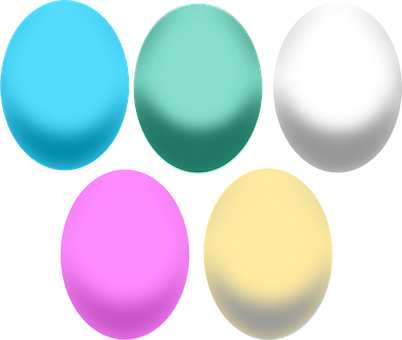 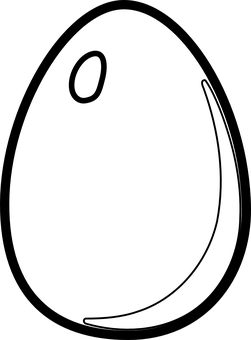 limpiamos
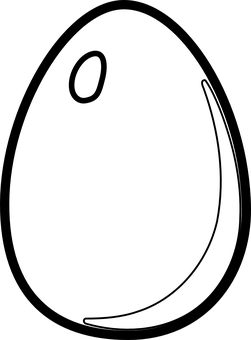 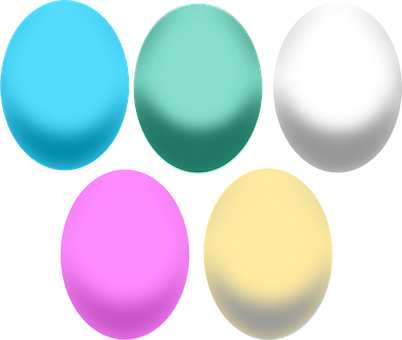 bebemos
they read
__________
comen
we drink
we clean
they eat
__________
______________
______________
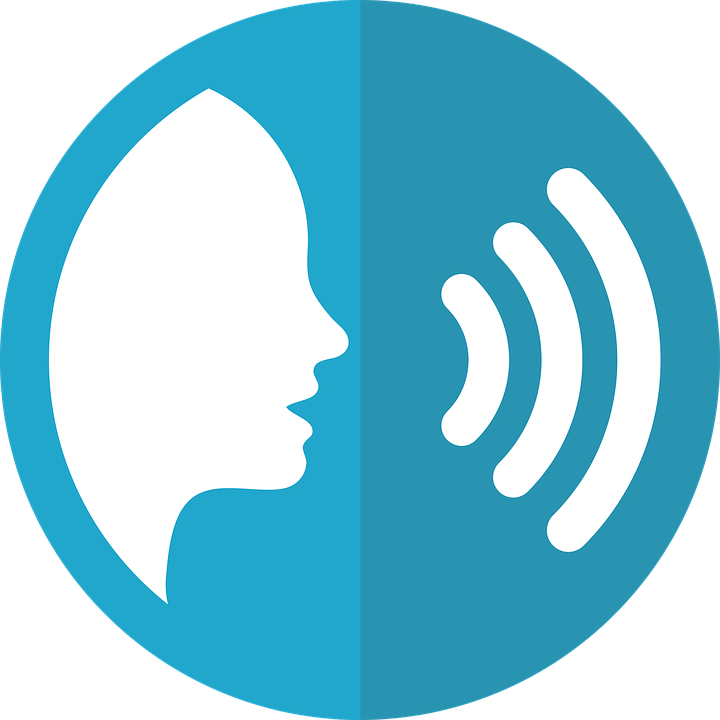 Pupil name:
Pupil name:
pronunciar
[Speaker Notes: Pupil feedback and assessment sheet [16 points]]
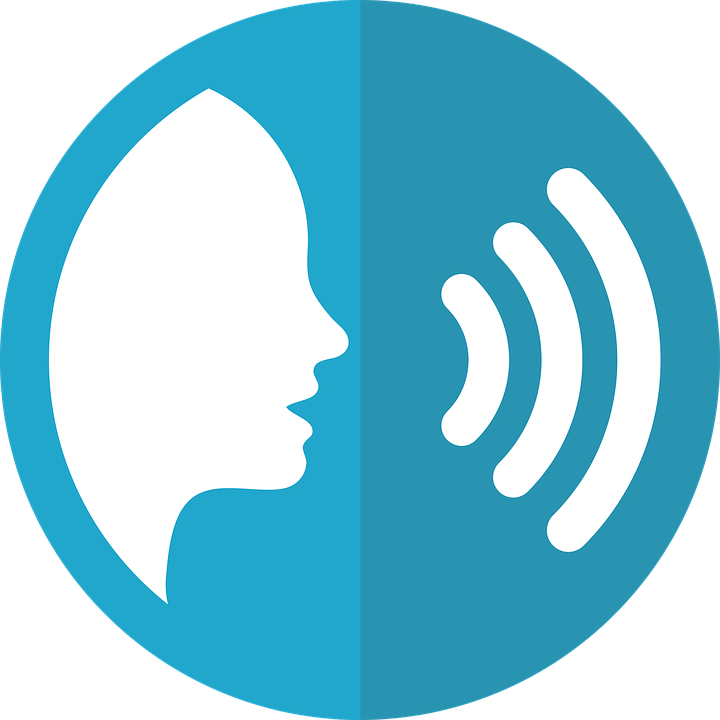 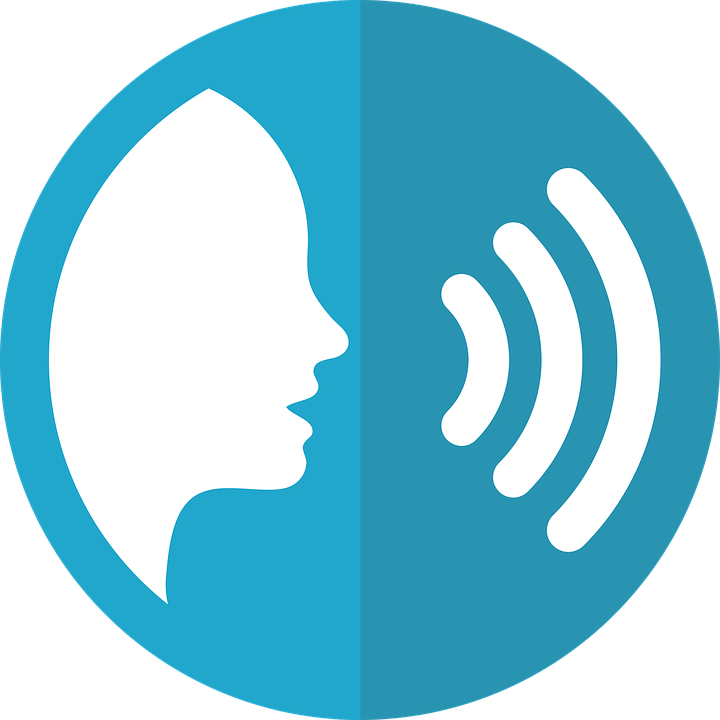 pronunciar
pronunciar
1.  Estamos en Zaragoza en otoño. [2]
1.  Estamos en Zaragoza en otoño. [2]
2. La oruga tiene hambre. [2]
2. La oruga tiene hambre. [2]
3. Llora a veces. [3]
3. Llora a veces. [3]
4. El gigante mide dos metros. [2]
4. El gigante mide dos metros. [2]
5. Mi goma borra los errores. [1]
5. Mi goma borra los errores. [1]
[Speaker Notes: Optional additional sentence read aloud [10 points]]